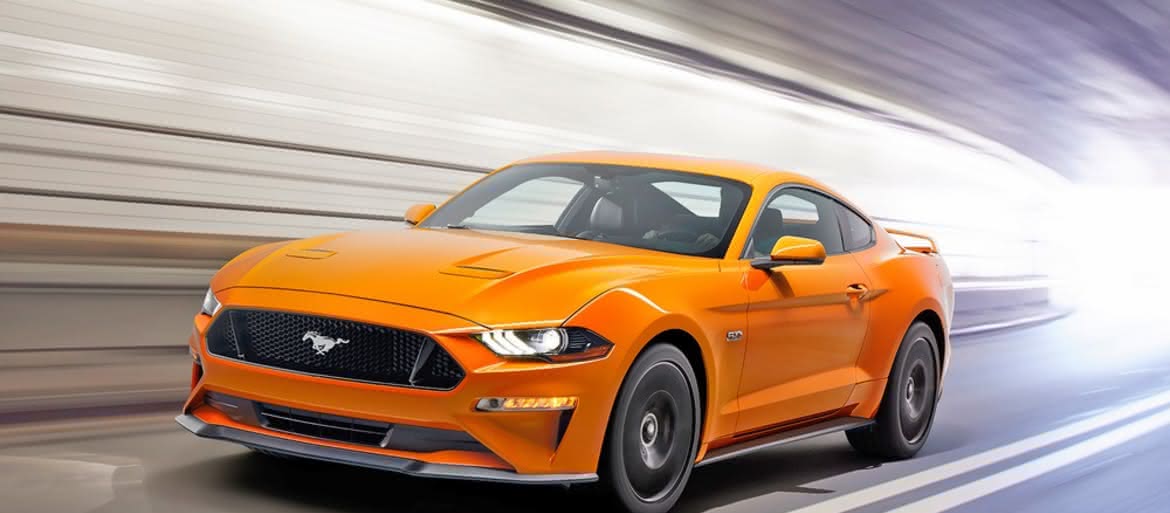 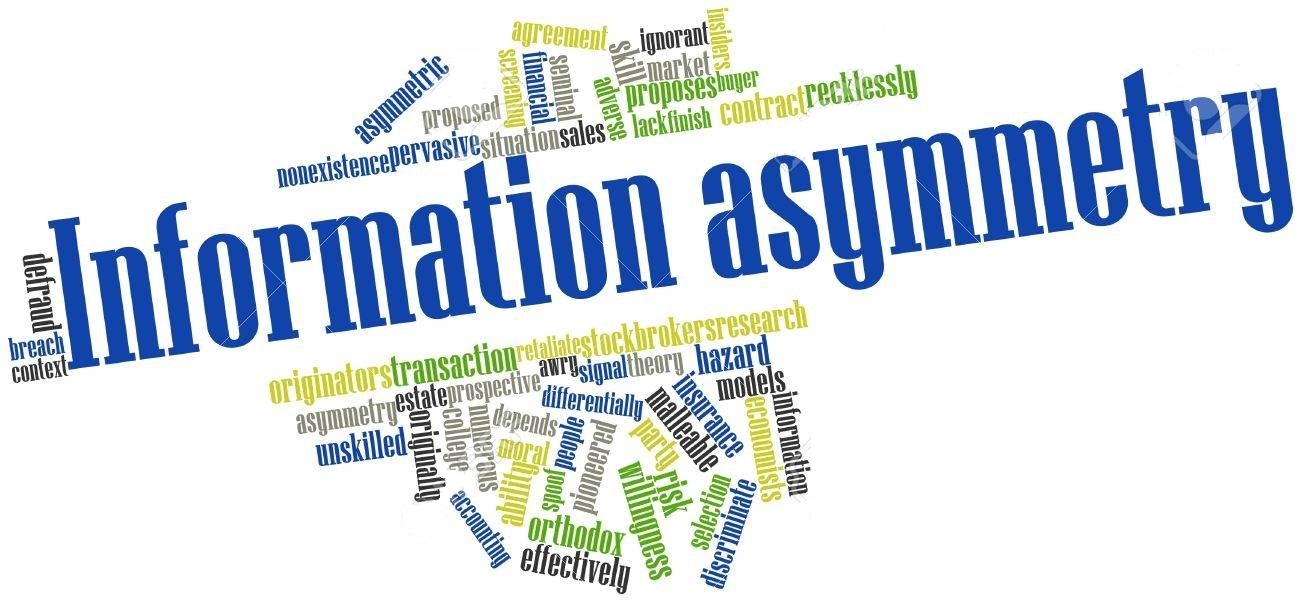 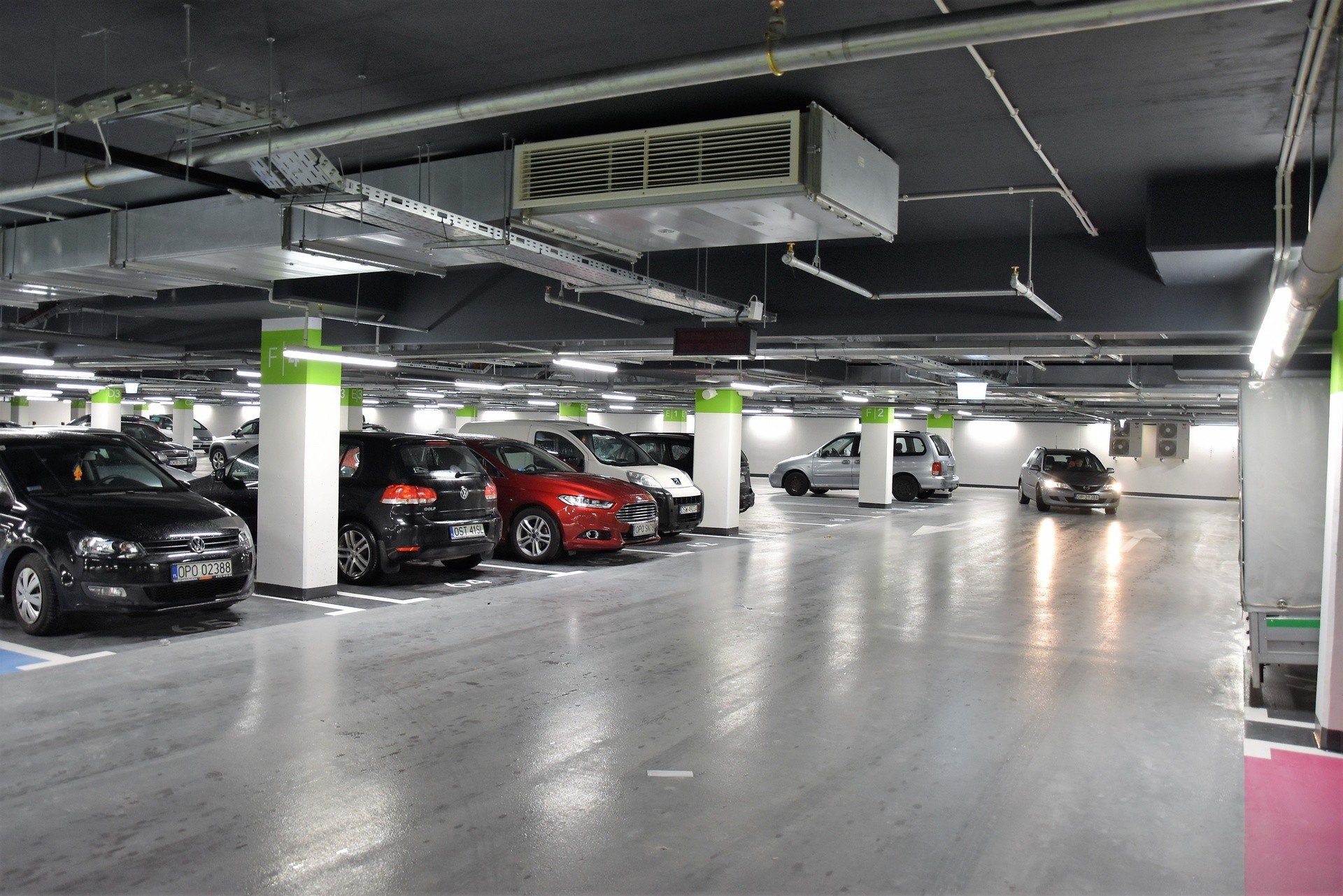 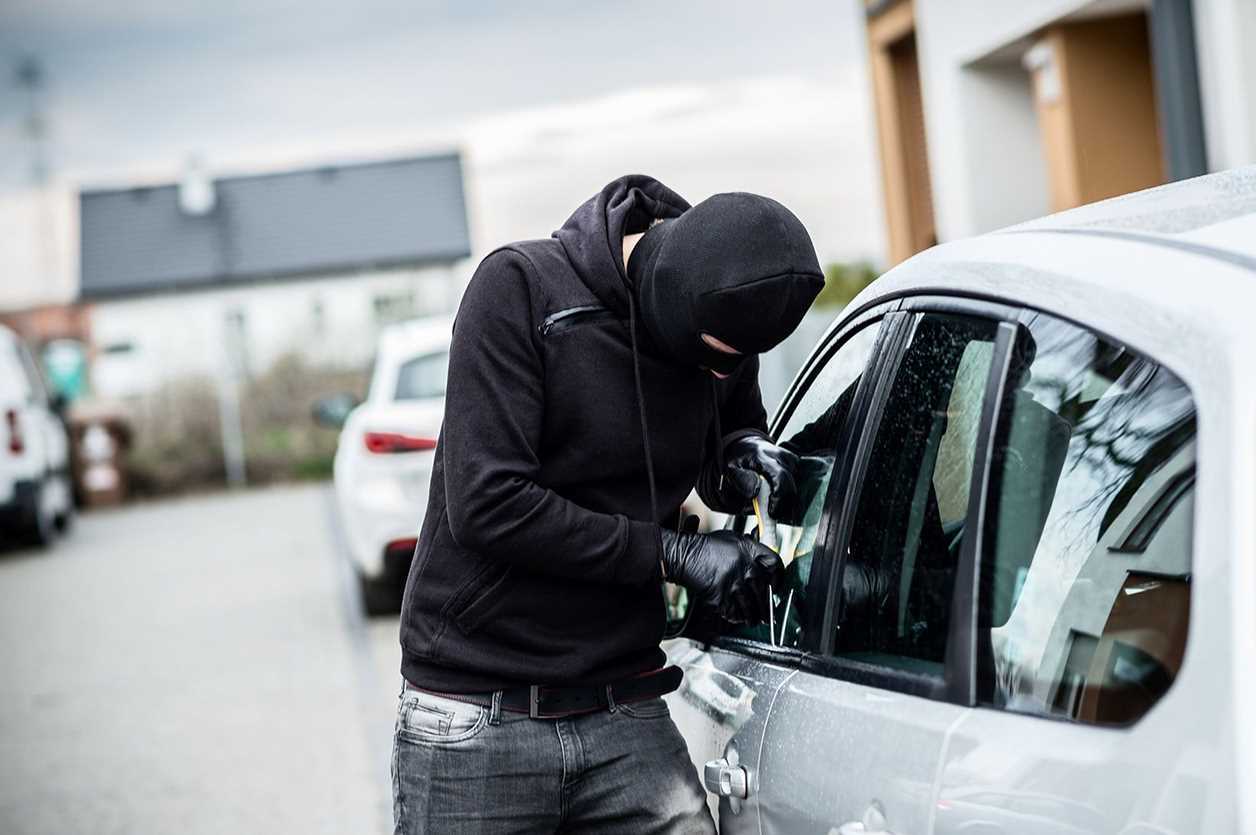 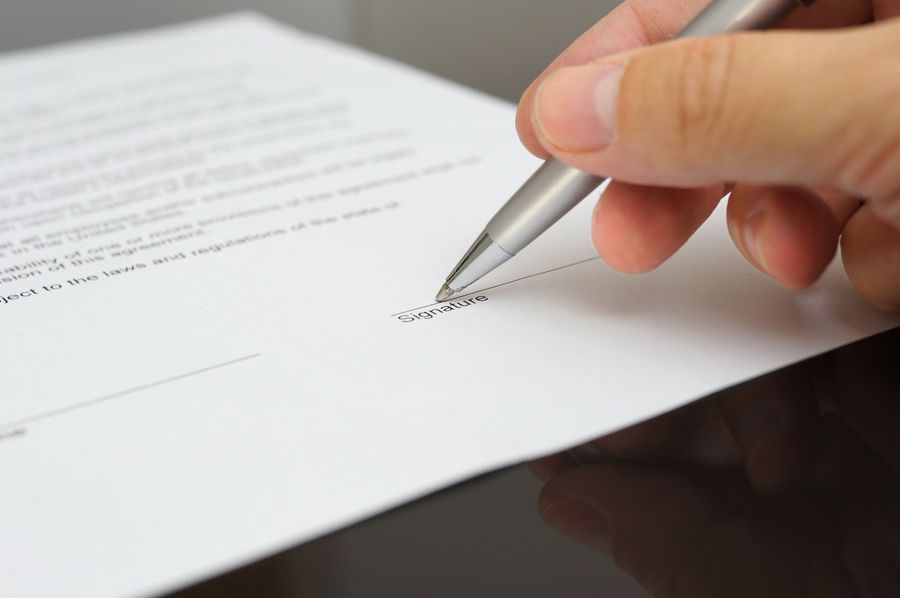 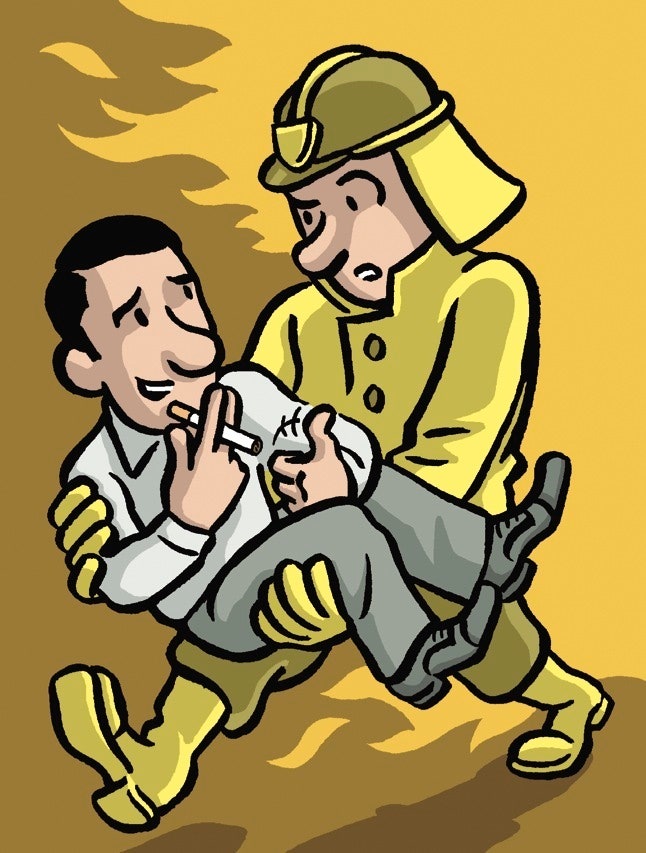 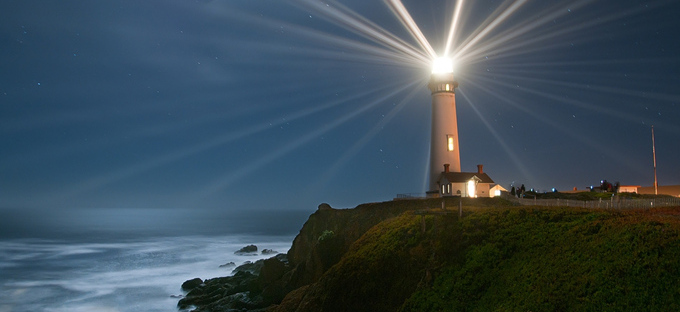 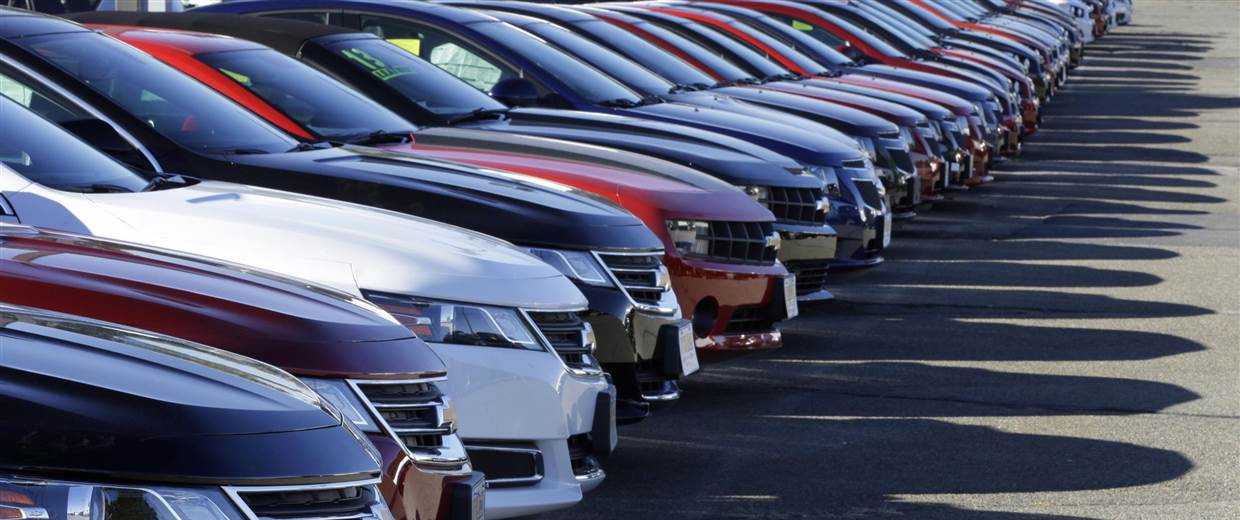 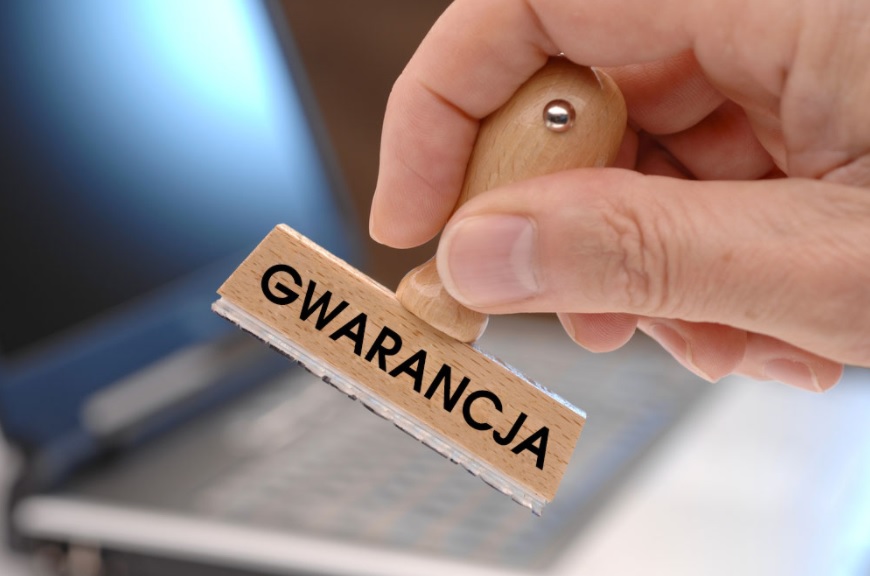 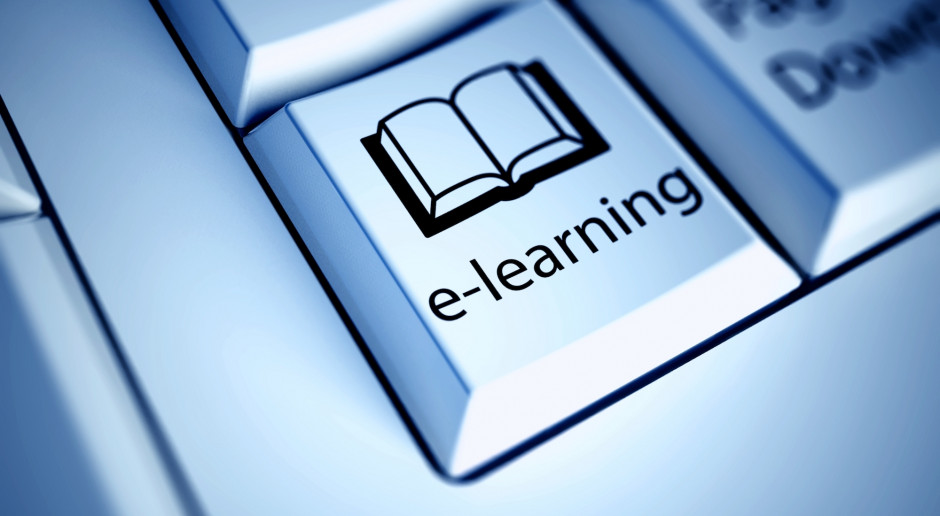 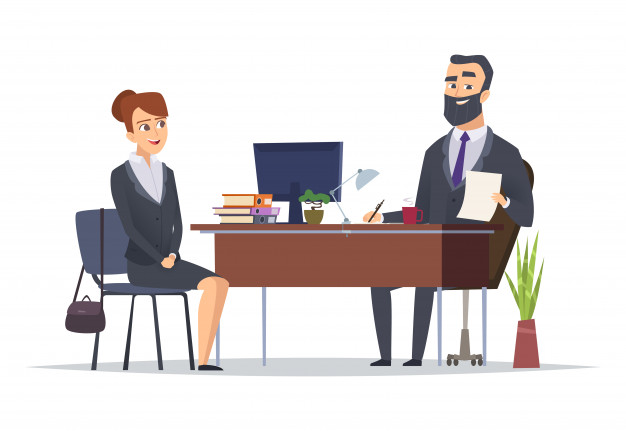 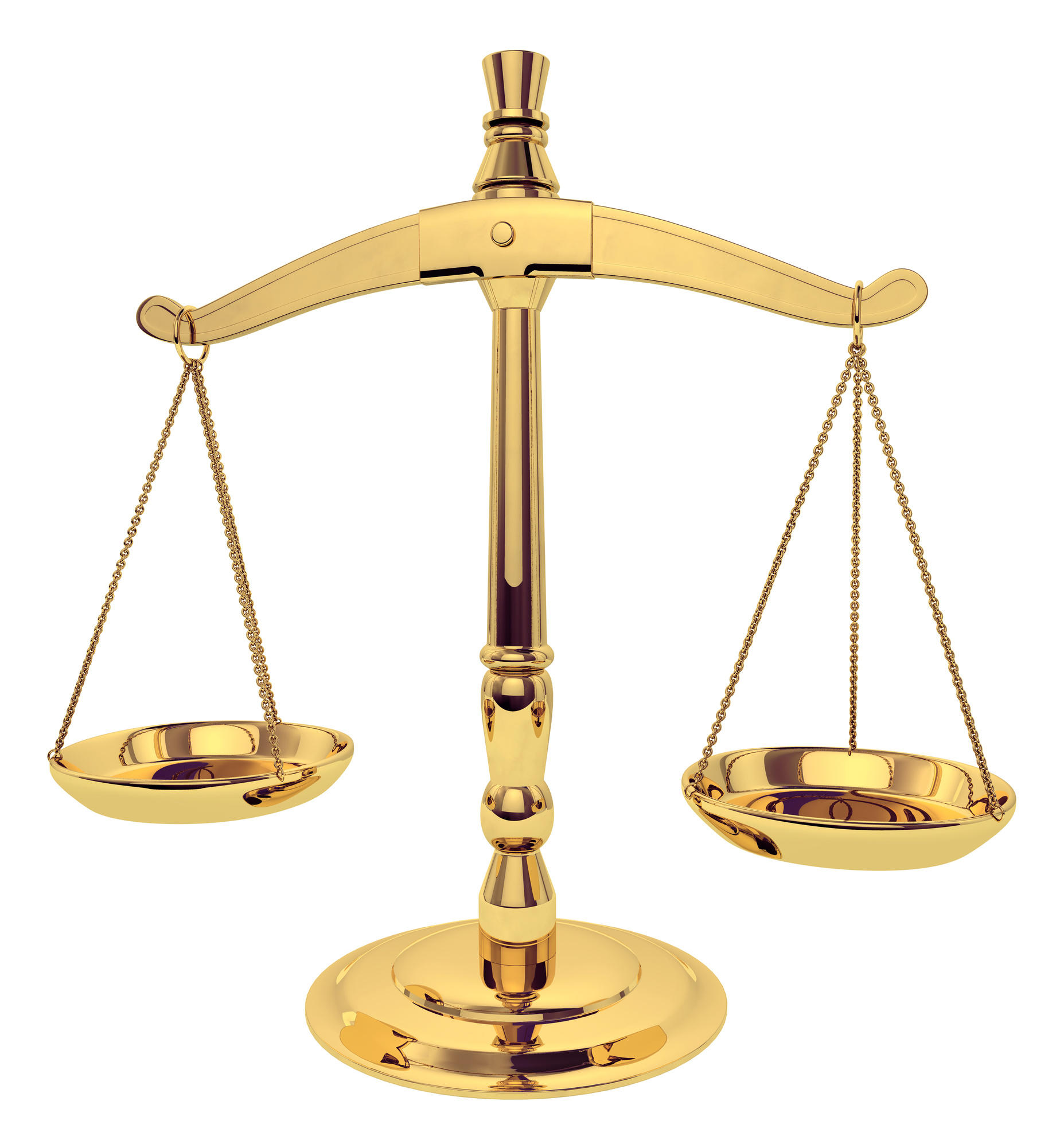 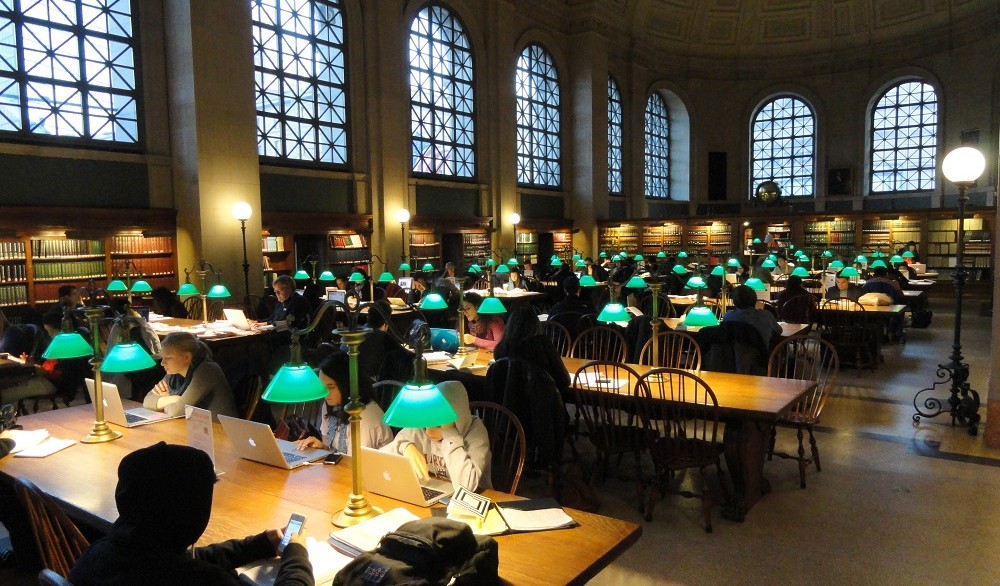 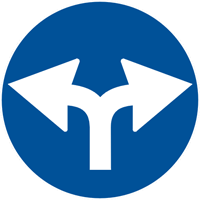 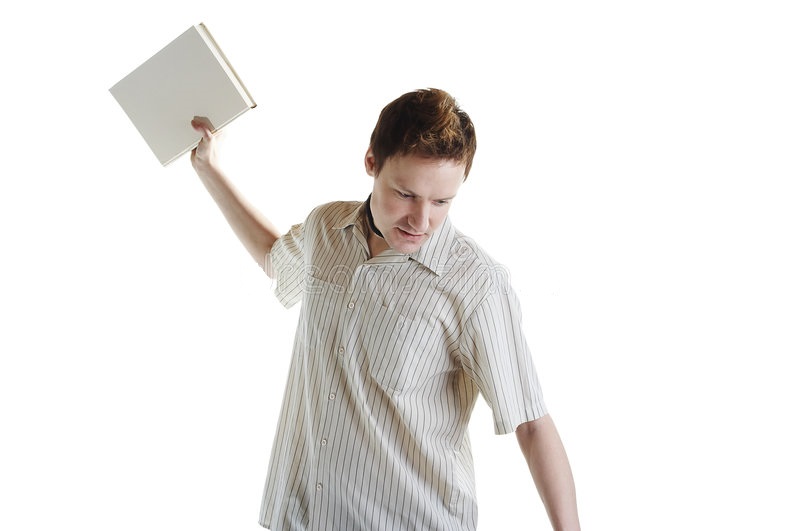 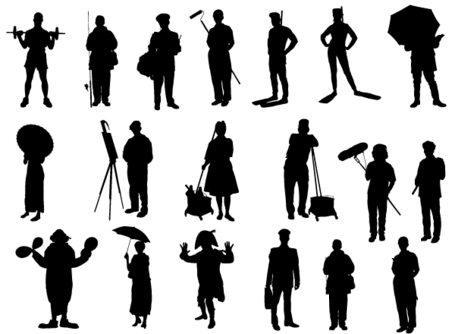 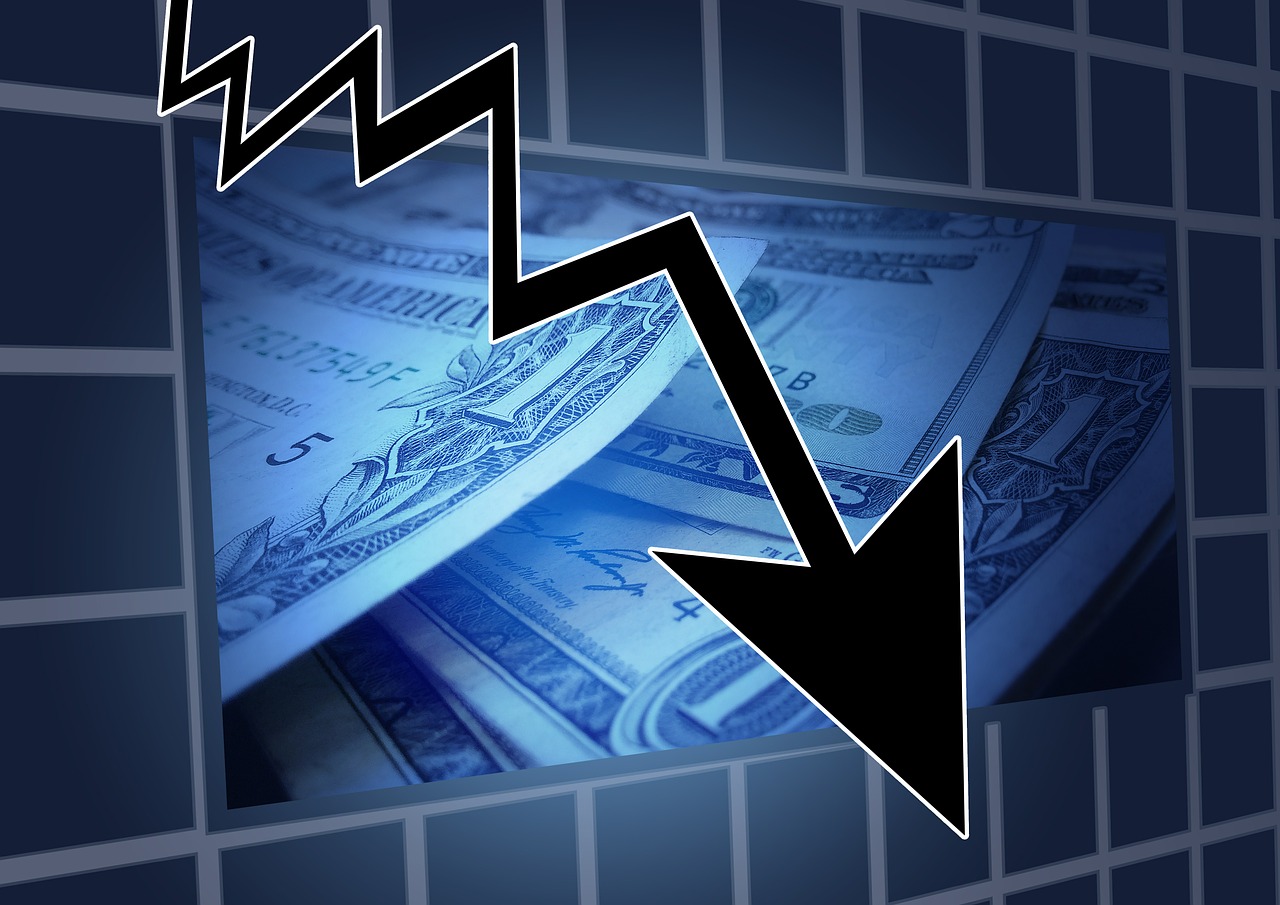 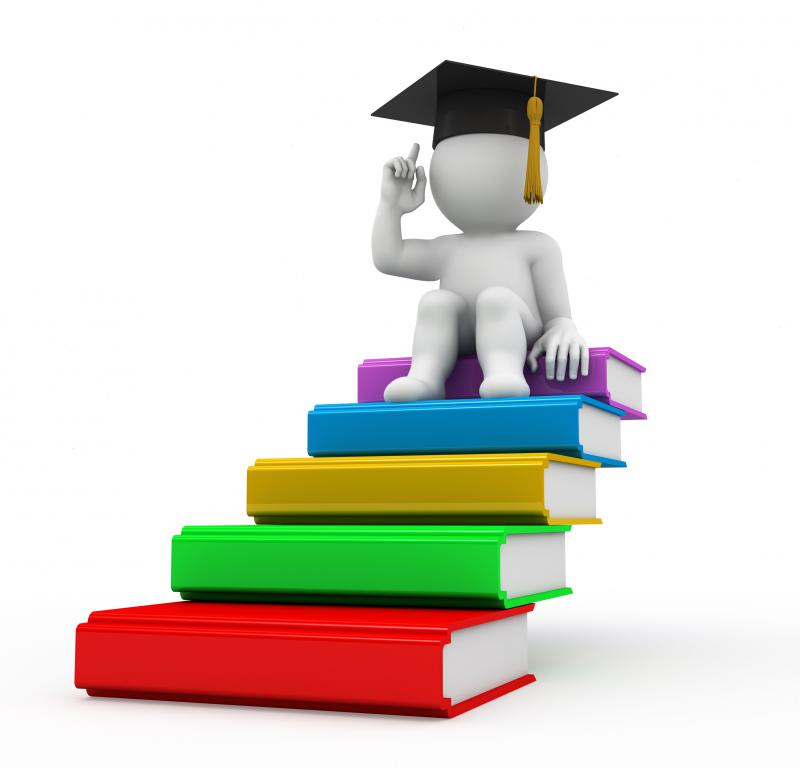 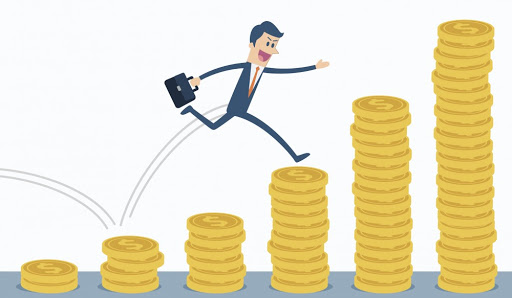 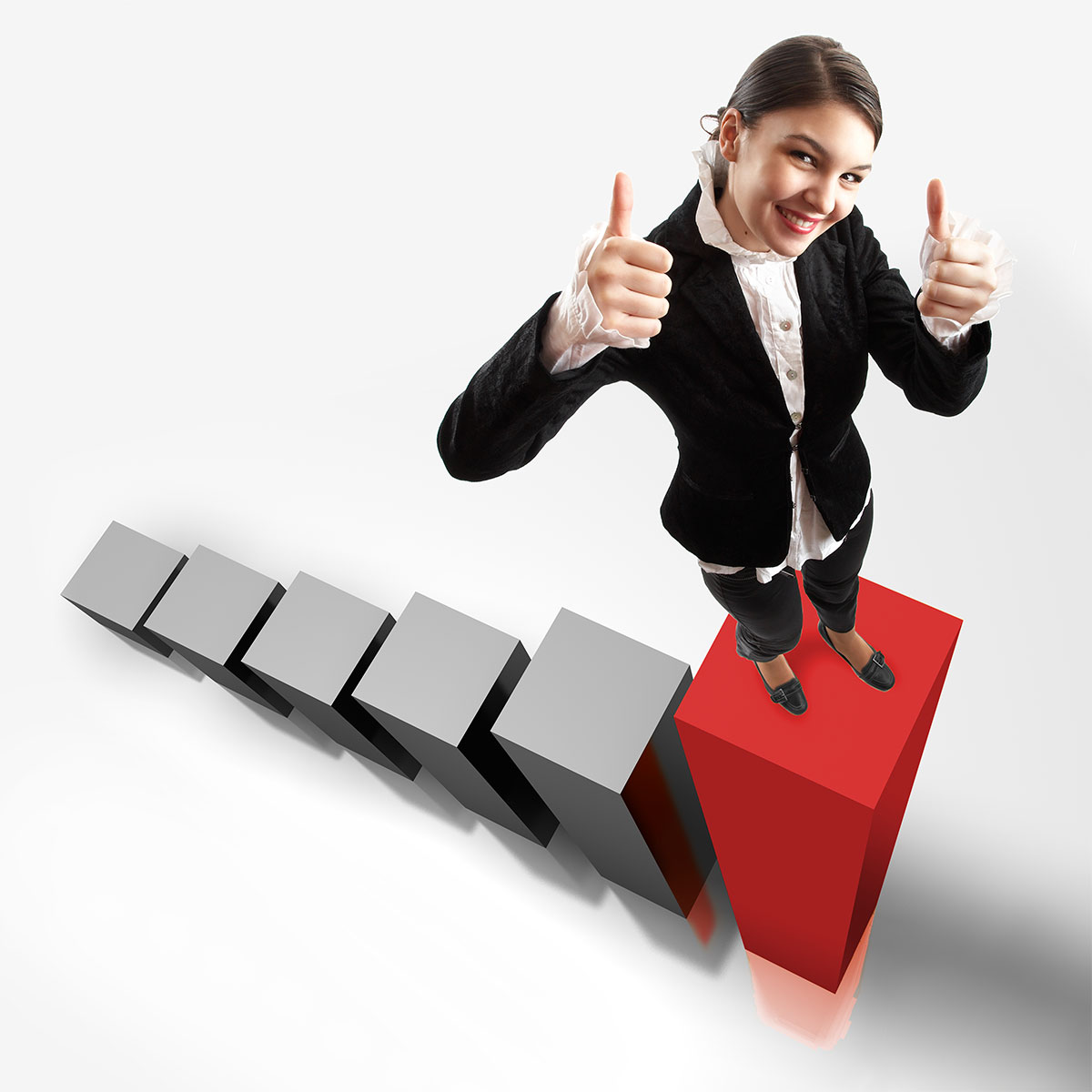 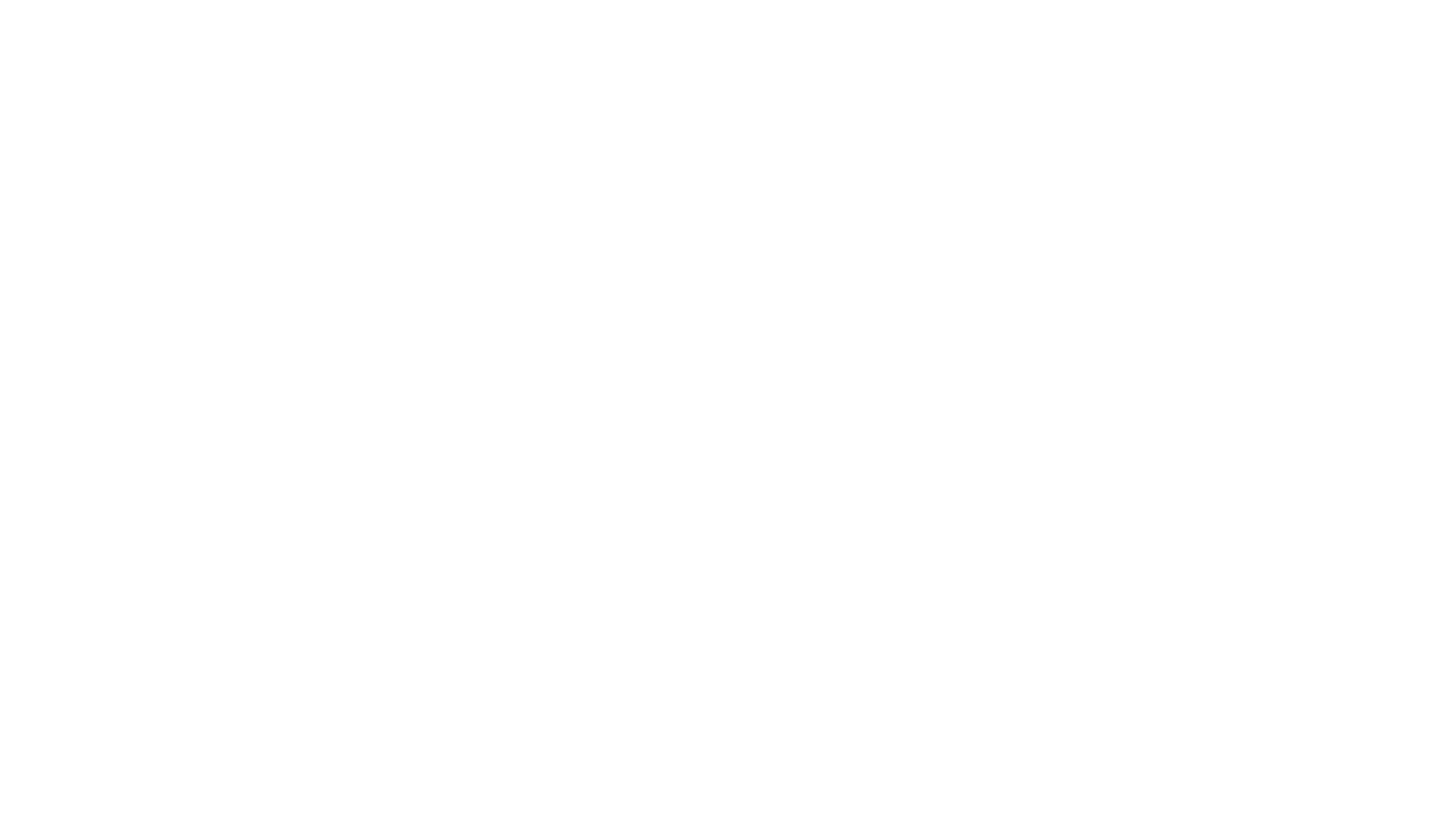 Dziękuję za uwagę